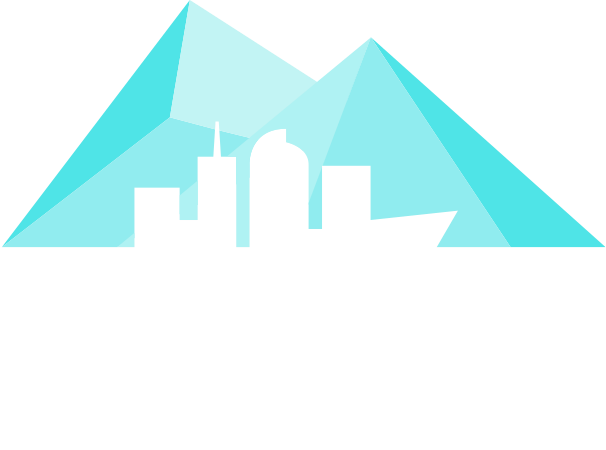 OCTOBER 4-8, 2021
DenverStartupWeek.org
#DENStartupWeek
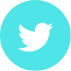 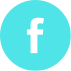 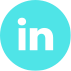 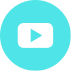 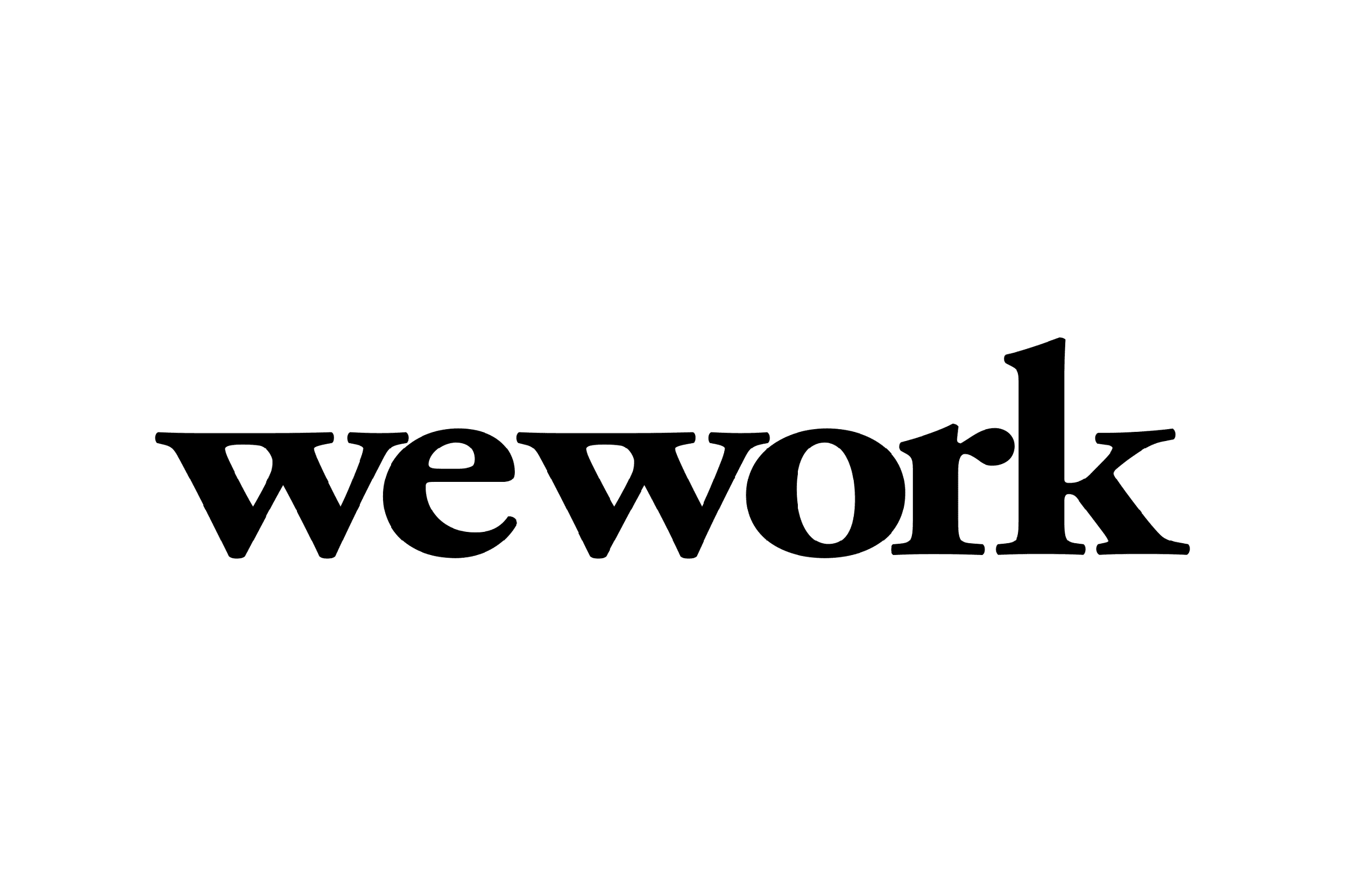 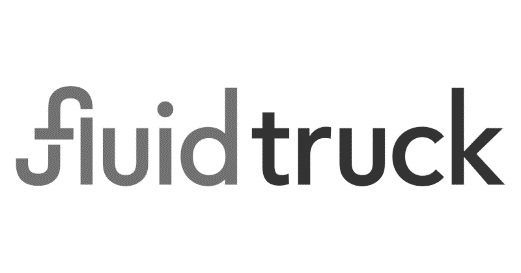 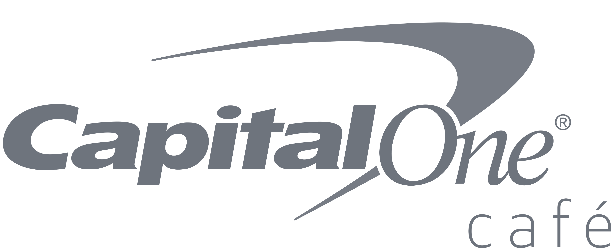 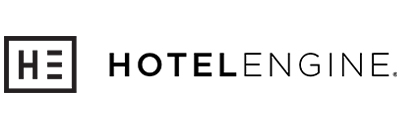 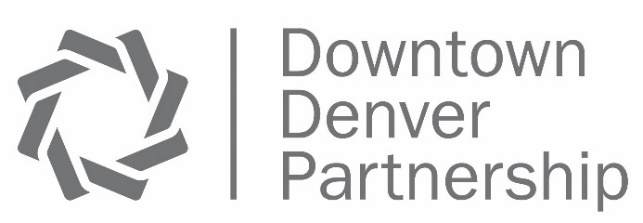 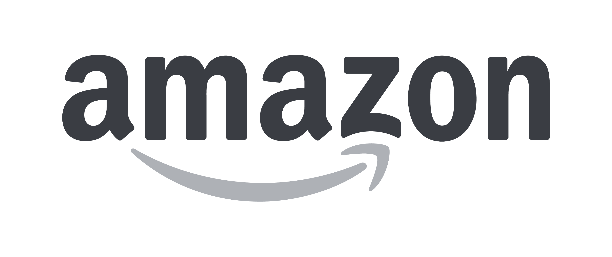 2021 TITLE SPONSORS
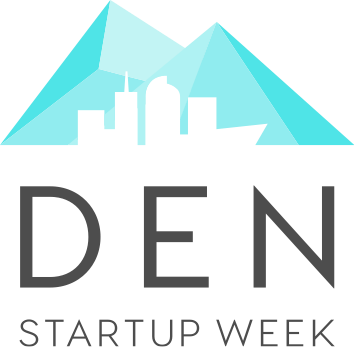 TITLE OF PRESENTATION
Person Name here
08/26/2020
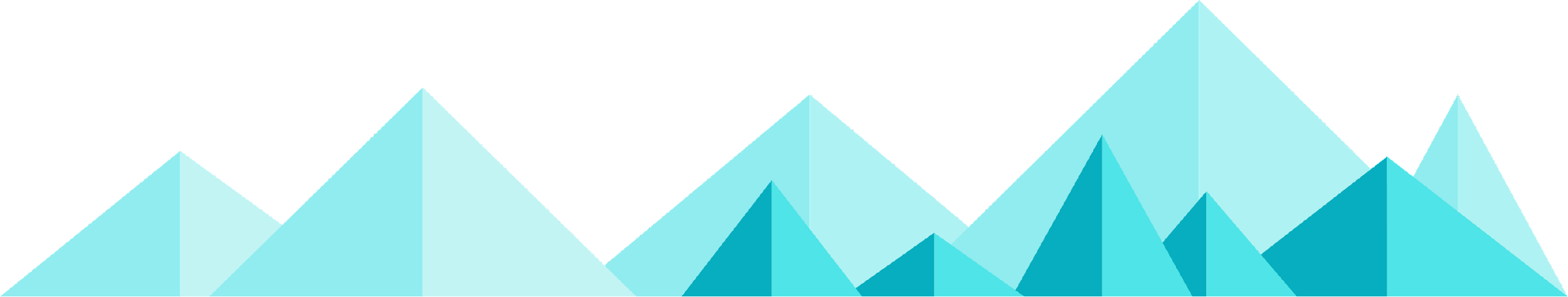 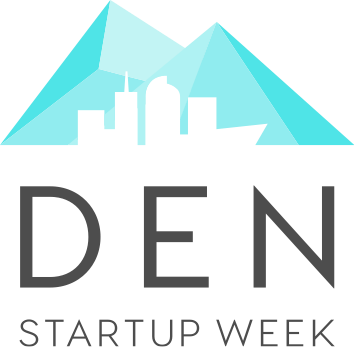 HEADLINE TEXT
Lorem ipsum dolere sit met nonummy consecuter es quid. Lorem ipsum dolere sit met nonummy consecuter es quid. Lorem ipsum dolere sit met nonummy consecuter es quid. Lorem ipsum dolere sit met nonummy consecuter es quid.
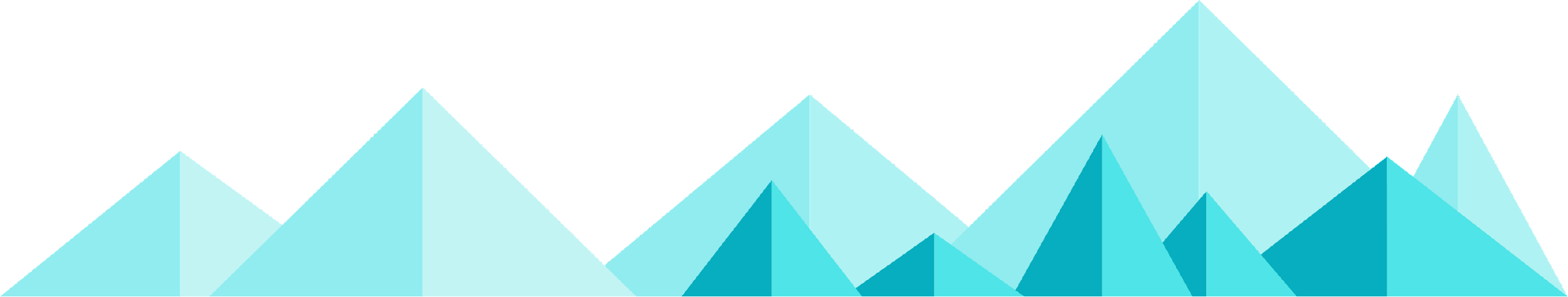 #DENStartupWeek
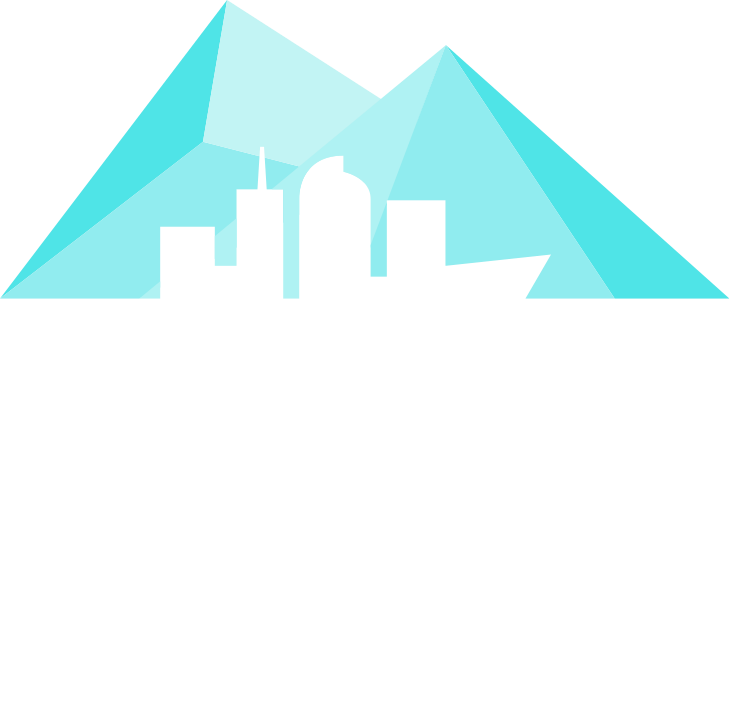 HEADLINE TEXT
Lorem ipsum dolere sit met nonummy consecuter es quid. Lorem ipsum dolere sit met nonummy consecuter es quid. Lorem ipsum dolere sit met nonummy consecuter es quid. Lorem ipsum dolere sit met nonummy consecuter es quid.
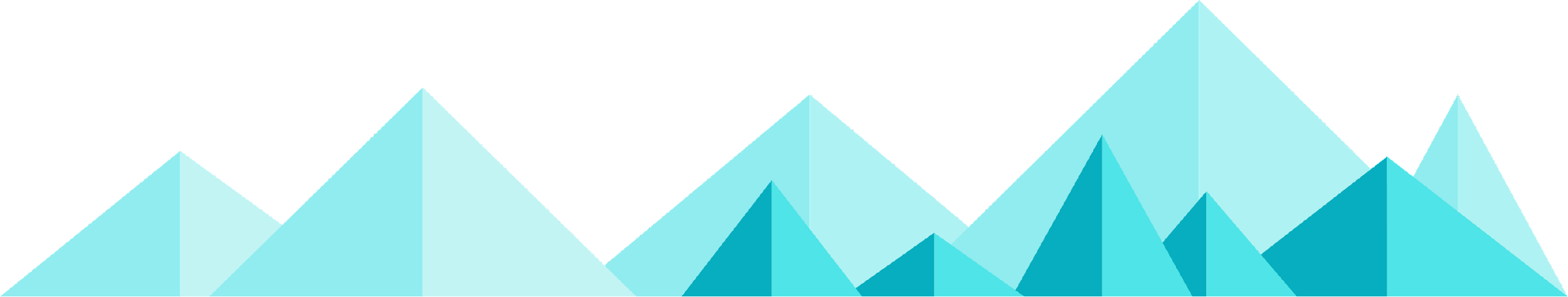 #DENStartupWeek
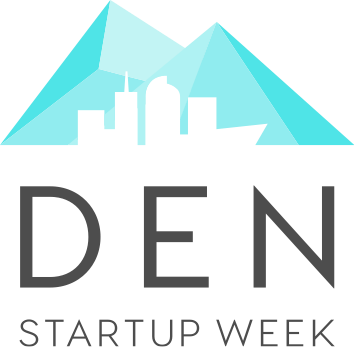 HEADLINE TEXT
Bullet ipsum dolor sit amet nonummy consecuter
Bullet ipsum dolor sit amet nonummy consecuter. Lorem ipsum dolere adscpecit nomen es quid consecuter. Lorem ipsum dolere adscpecit nomen es quid consecuter.
Bullet ipsum dolor sit amet nonummy consecuter
Bullet ipsum dolor sit amet nonummy consecuter. Lorem ipsum dolere adscpecit nomen es quid consecuter. Lorem ipsum dolere adscpecit nomen es quid consecuter.
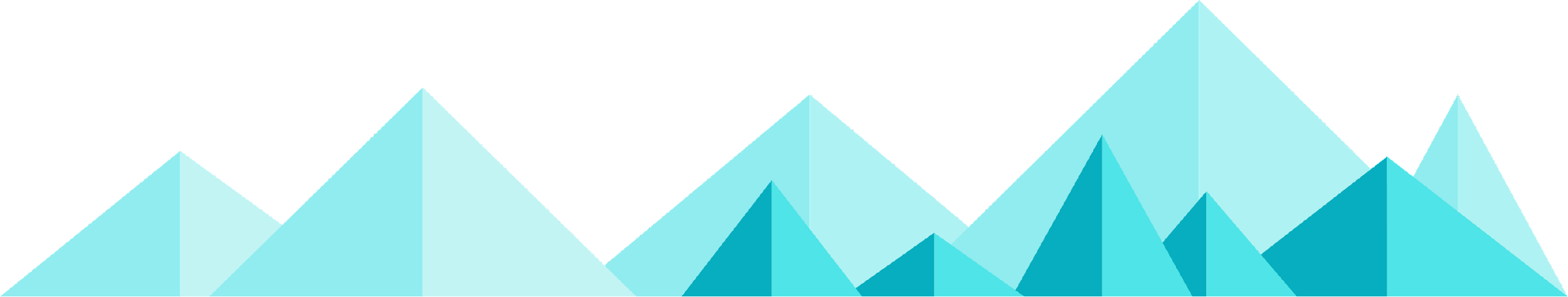 #DENStartupWeek
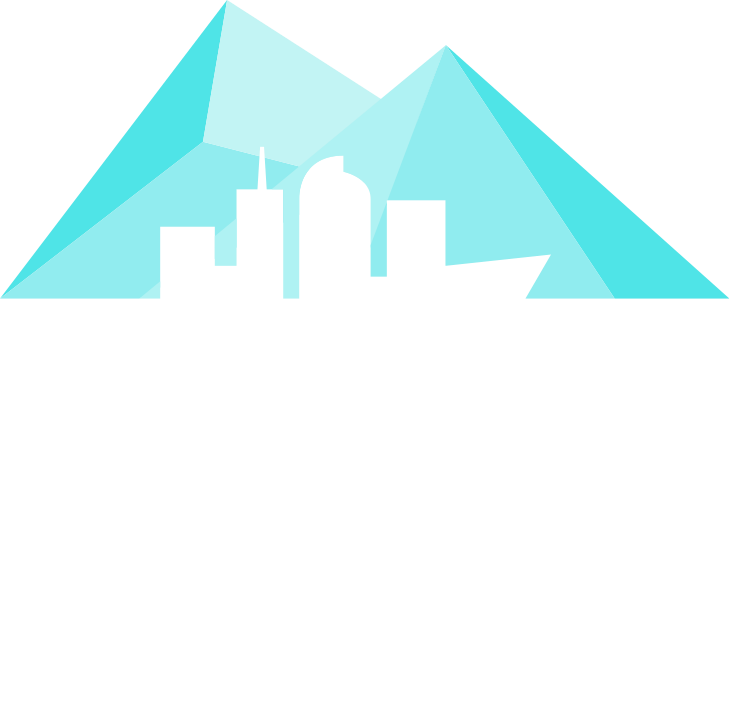 HEADLINE TEXT
Bullet ipsum dolor sit amet nonummy consecuter
Bullet ipsum dolor sit amet nonummy consecuter. Lorem ipsum dolere adscpecit nomen es quid consecuter. Lorem ipsum dolere adscpecit nomen es quid consecuter.
Bullet ipsum dolor sit amet nonummy consecuter
Bullet ipsum dolor sit amet nonummy consecuter. Lorem ipsum dolere adscpecit nomen es quid consecuter. Lorem ipsum dolere adscpecit nomen es quid consecuter.
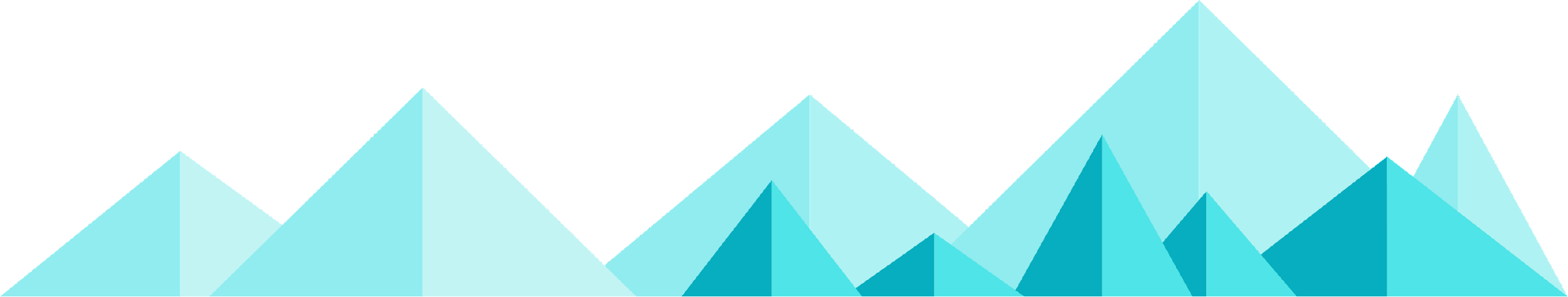 #DENStartupWeek
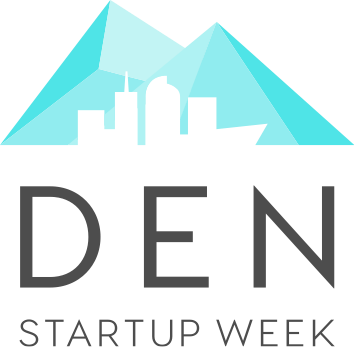 HEADLINE TEXT
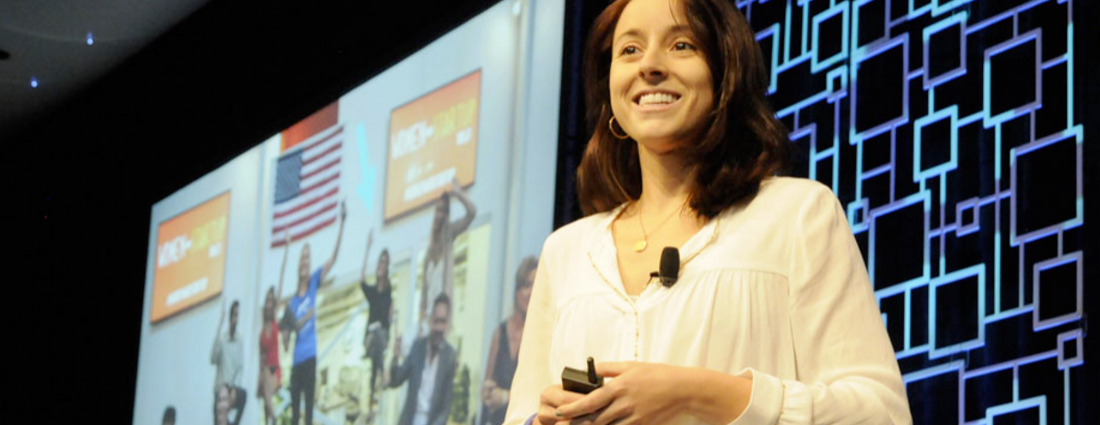 Lorem ipsum dolere sit met nonummy consecuter es quid. Lorem ipsum dolere sit met nonummy consecuter es quid. Lorem ipsum dolere sit met nonummy consecuter es quid. Lorem ipsum dolere sit met nonummy consecuter es quid.
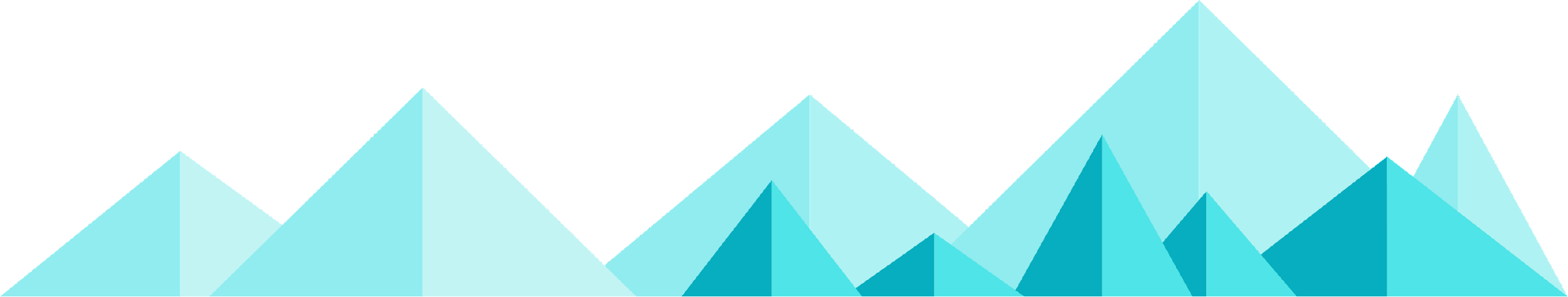 #DENStartupWeek
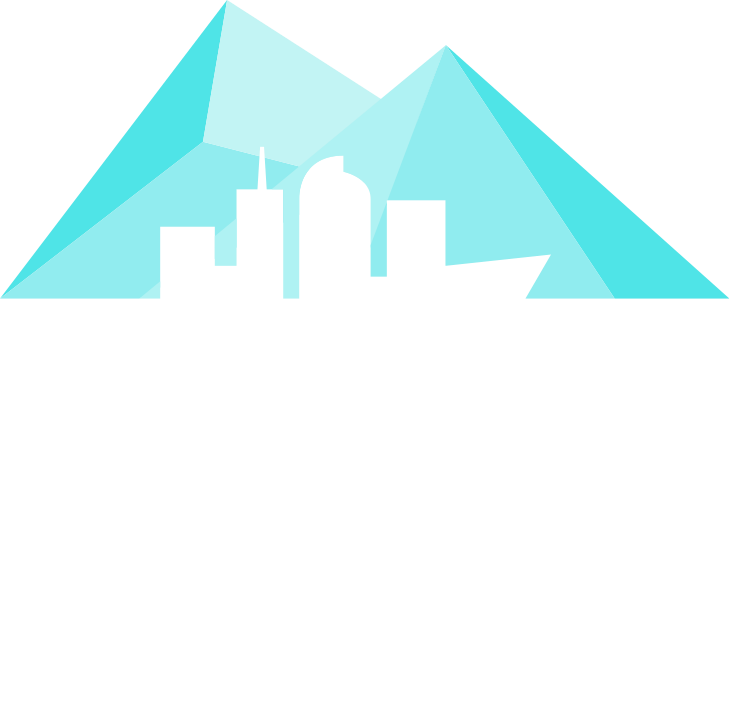 DIVERSITY, EQUITY, INCLUSION & ACCESSIBILITY
At Denver Startup Week we strive to make all of our sessions a space where attendees can connect, learn, and grow — regardless of gender identity, gender expression, race, ability, sexual orientation, and the combination of those identities.

As you leave today and throughout the week, introduce yourself to someone who doesn’t look like you or who may identify differently than you.
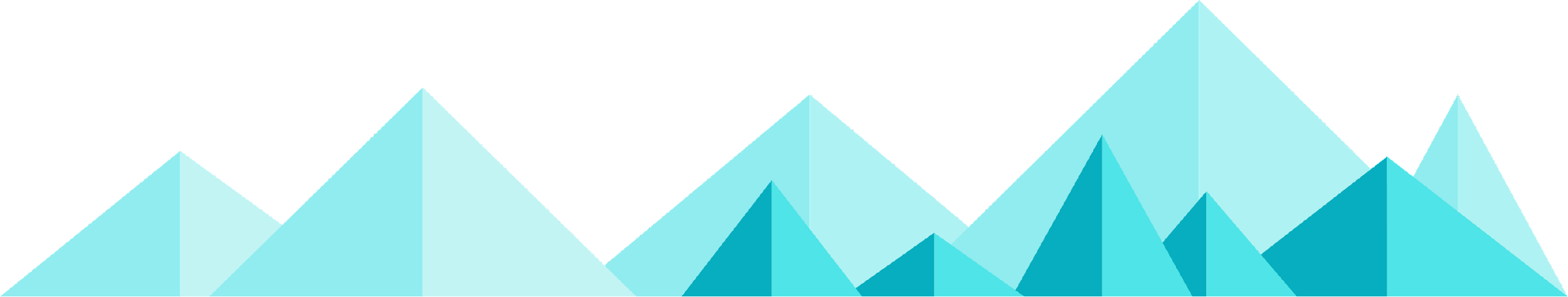 #DENStartupWeek
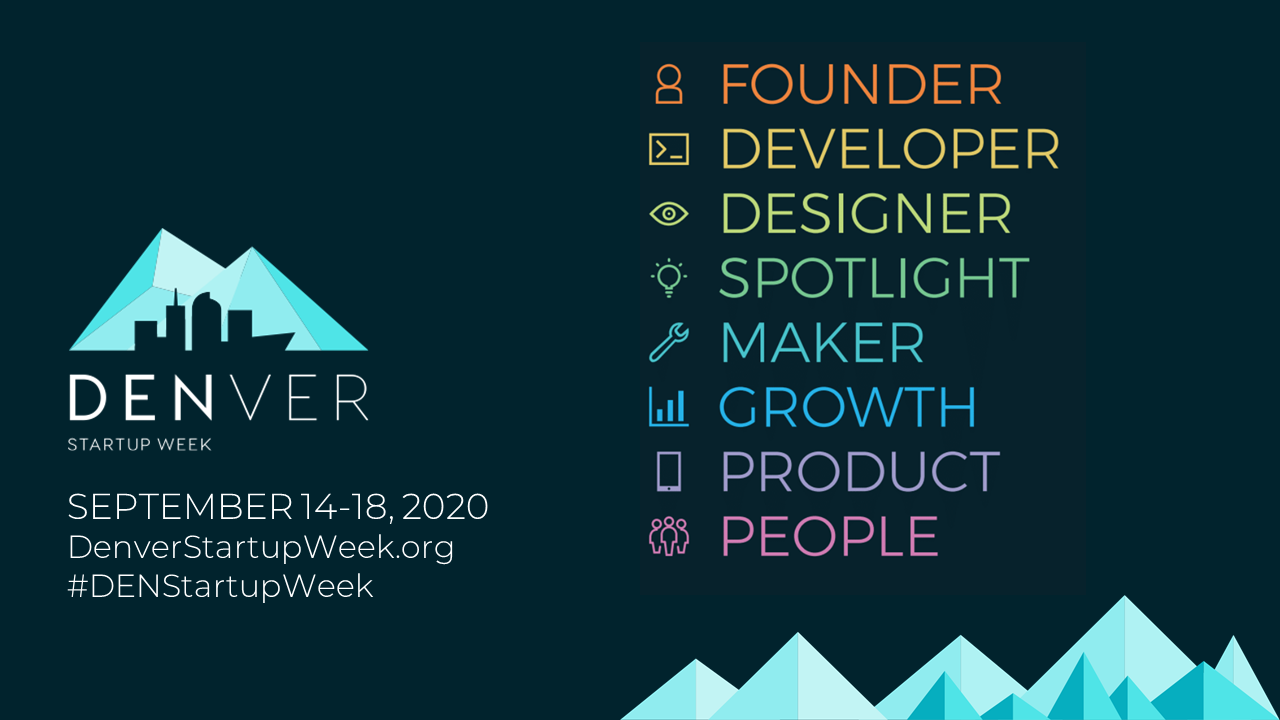 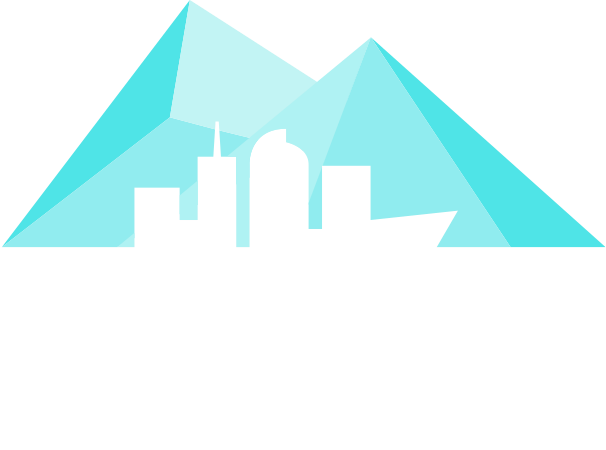 2019 RECAP PRESENTATION
OCTOBER 4-8, 2021
DenverStartupWeek.org
SEP 16-20, 2019
#DENStartupWeek
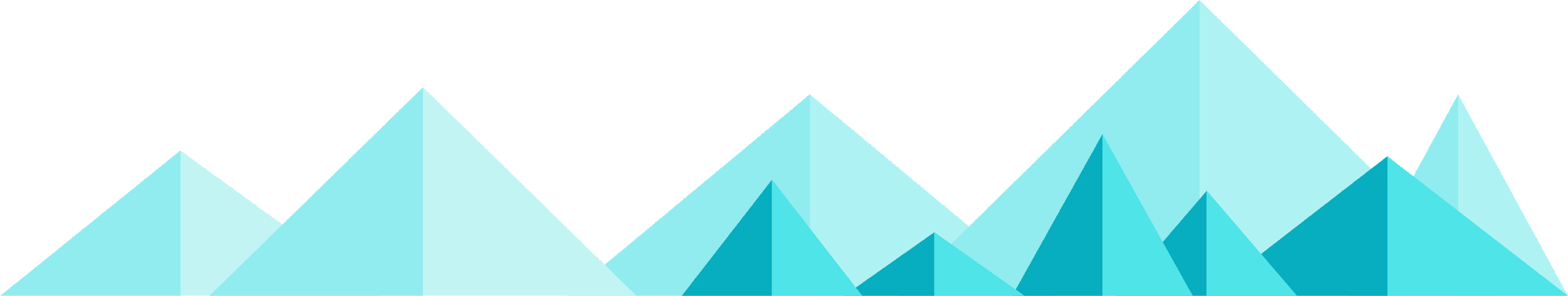 DenverStartupWeek.org
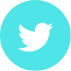 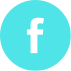 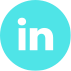 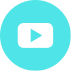 #DENStartupWeek
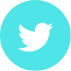 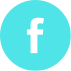 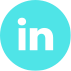 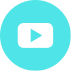